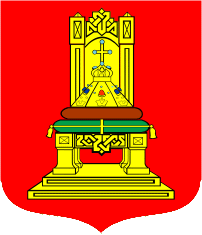 ГКУ ТО «ГОСУДАРСТВЕННАЯ ИНСПЕКЦИЯ ПО ОХРАНЕ ОБЪЕКТОВ ЖИВОТНОГО МИРА И ОКРУЖАЮЩЕЙ СРЕДЫ ТВЕРСКОЙ ОБЛАСТИ»
Соблюдение режима охраны на особо охраняемых природных  территориях  Тверской области
Докладчик: Наумов А.В.
Директор ГКУ ТО «Государственная инспекция по охране объектов 
животного мира и окружающей среды Тверской области»
Тверь, 2015
1002 особо охраняемых природных территорий Тверской области
579 государственных природных заказников
422 памятников природы
1 ботанический сад
Примеры документов из архива:
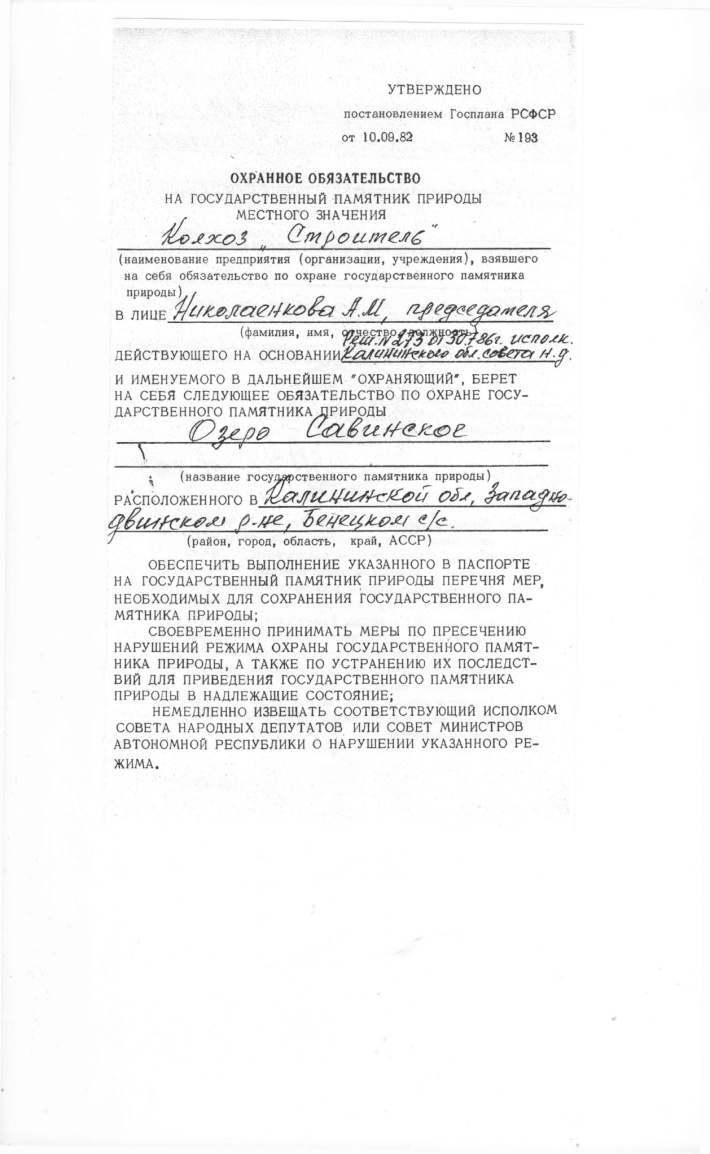 Особо охраняемые природные территории тверской области
Особо охраняемые природные территории тверской области
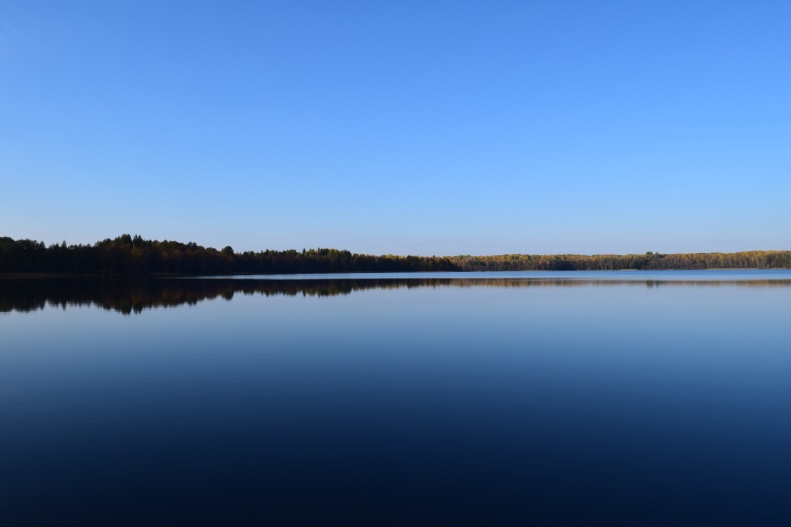 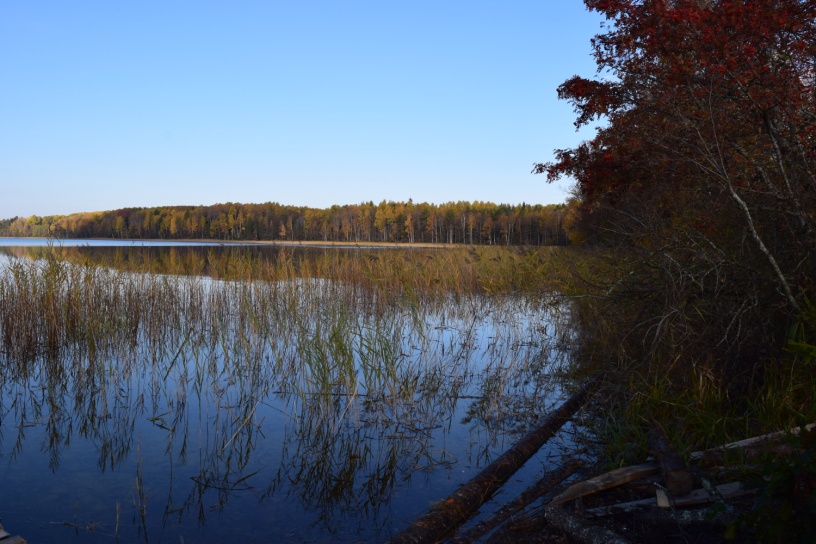 Особо охраняемые природные территории тверской области
Нарушения режима охранной территории
Остатки кострища в границах  
заказника «Троеручица»
Бытовой мусор на территории 
заказника «Троеручица»
Нарушения режима охранной территории
Порубочные остатки  на особо 
охраняемой природной территории «Исток реки Волги»
Особо охраняемые природные территории тверской области
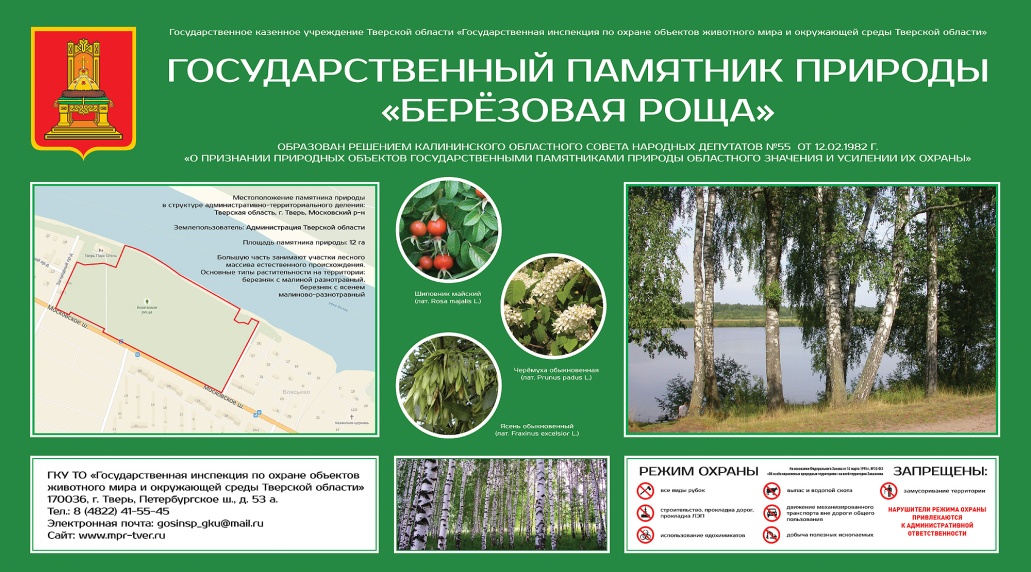 Изменения на ООПТ «Исток реки западная двина-Даугава»
Часовня «до» и «после»